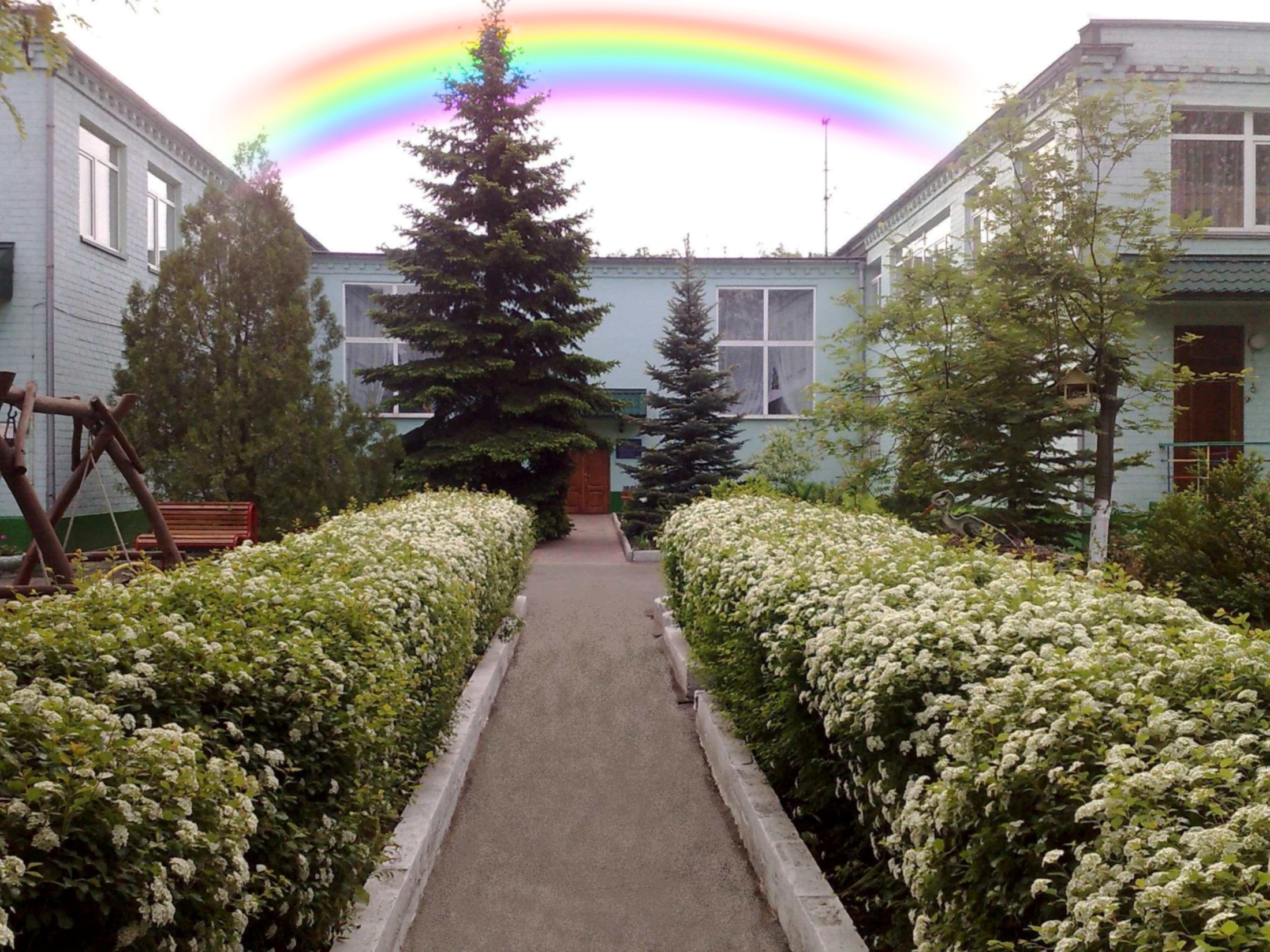 КЗО “Навчально-реабілітаційний 
Центр “Веселка” ДОР”
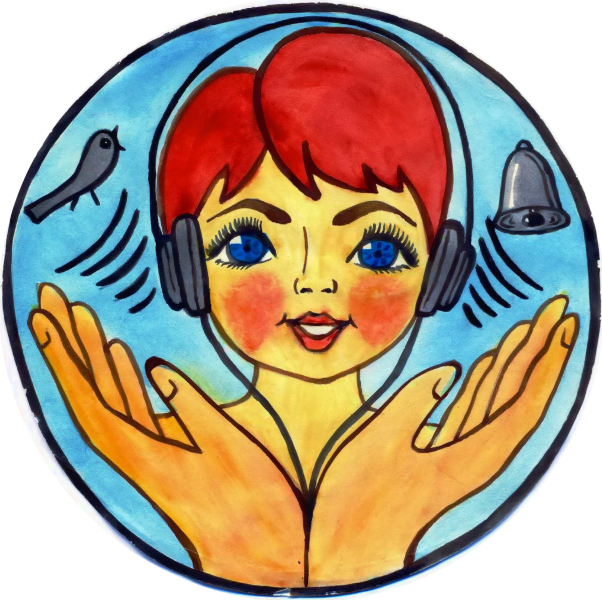 Організація роботи 
психолого-медико-педагогічного 
консиліуму
Засади ПМПК
Конституція України, 
 Закон України “Про освіту”, 
 Закон України “Про загальну середню освіту”,
 Закон України “Про дошкільну освіту”, 
 Положення про навчально-реабілітаційний центр, 
 Статут КЗО “ДНРЦ “Веселка” ДОР”, 
 Положення про реабілітаційне відділення 
  КЗО “ДНРЦ “Веселка” ДОР”, 
 Положення про ПМПК, 
 інші нормативно-правові акти.
Мета 
психолого-медико-педагогічного 
консиліуму
Забезпечити діагностико-корекційний психолого-медико-педагогічний супровід дитини з відхиленнями у розвитку відповідно з її віковими та індивідуальними особливостями.
Завдання ПМПК
Виявлення та рання (з перших днів перебування дитини в освітньому закладі) діагностика відхилень;
 Профілактика фізичних, інтелектуальних і емоційно-особистісних перевантажень, зривів;
 Виявлення резервних можливостей розвитку;
 Вироблення оптимальних комплексних шляхів та засобів корекційно-розвиткової, реабілітаційної роботи для педагогів та батьків;
 Консультації для педагогічного колективу та батьків з метою повідомлення інформації, необхідної для роботи з дітьми.
Основні  функції  ПМПК
Діагностична – вивчення соціальної ситуації розвитку дитини, визначення домінанти у розвитку потенційних можливостей та здібностей, розпізнання характеру відхилень у її поведінці, діяльності та спілкуванні, а також стану здоров’я.
Виховна – розробка навчально-виховних заходів, які рекомендуються педагогам, батькам.
Реабілітаційна – захист інтересів дитини, яка потрапила у несприятливі сімейні чи навчально-виховні умови. Сенс сімейної реабілітації полягає у підвищенні статусу дитини як члена родини, а в останній час і просто у підвищенні зацікавленості батьків життям їхньої дитини.
Основні  принципи  ПМПК
Комплексність вивчення. Передбачає тісну взаємодію різних спеціалістів (вихователя, дефектолога, логопеда, практичного психолога, соціального педагога, медичного працівника)  у ході вивчення особистості дитини. Вивчення, яке проводить кожен спеціаліст, дозволяє отримати оцінки фізичного та психологічного стану дитини.
Динамічність. Під час вивчення різними спеціалістами розширюються можливості співвідношення отриманих результатів з віковими критеріями.
Єдність наукових та інтуїтивних знань. 
Дотримання інтересів дитини.
ПМПК
Планові
Позапланові
Проводяться на вимогу батьків, педагогів або інших працівників, що працюють з дитиною в разі необхідності (виникнення) несподіваних проблем у навчанні, вихованні або в процесі корекційної роботи, раптових афективних реакцій.
Відповідно до діагностичного мінімуму
Склад учасників  ПМПК
Учасники
Тимчасові
Постійні
Заступник директора з навчально-корекційної роботи
Інструктор консиліуму – практичний психолог
Вчитель-логопед
Соціальний педагог
Медичний працівник
Батьки або особи, які їх замінюють
Референтна особа
Етапи проведення ПМПК:
Організаційний
Діагностичний
Прогностичний
Рефлексивний
Ресурсний
Оцінка ефективності
корекційно-розвиткової роботи.
І етап
Організаційний
Наказ про створення ПМПК, Положення ПМПК
Графік  планових засідань
Журнал запису дітей
Відповідальні:
директор Центру,
голова ПМПК – заступник директора 
з навчально-виховної роботи.
ІІ етап
Діагностичний
(індивідуальне обстеження дитини)
Педагогічне спостереження (характеристика), в якому відображені труднощі при взаємодії з дитиною
Обстеження:
 психологічне,
 логопедичне,
 медичне
Витяг з історії розвитку (анамнез)
Відповідальні:
спеціалісти ПМПК.
Психологічне обстеження
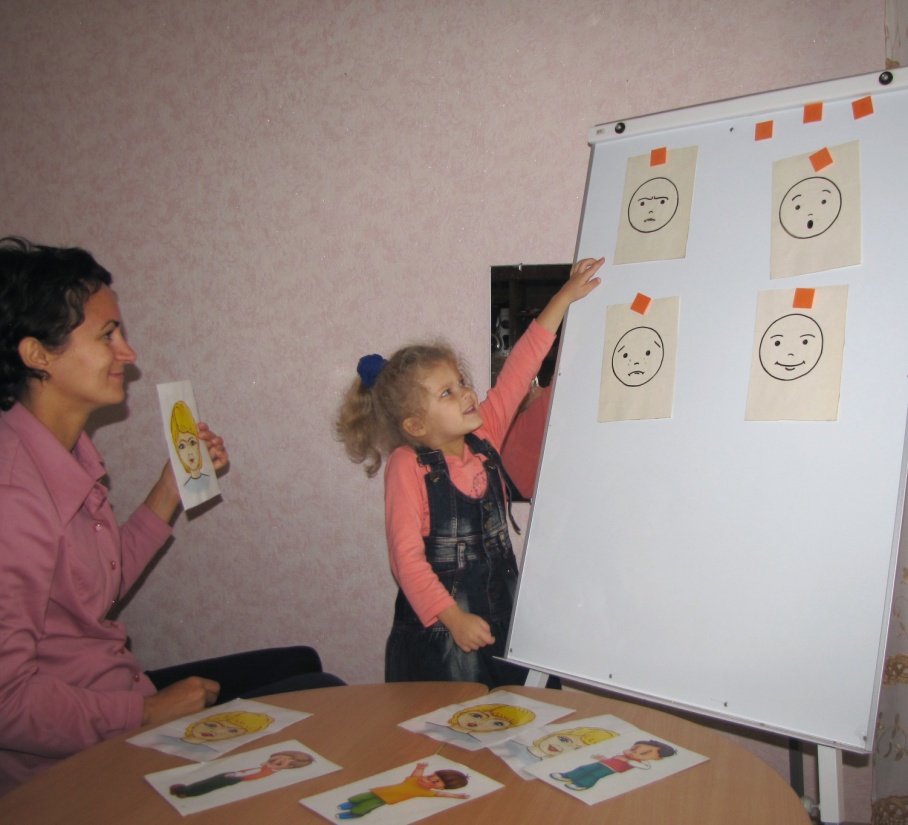 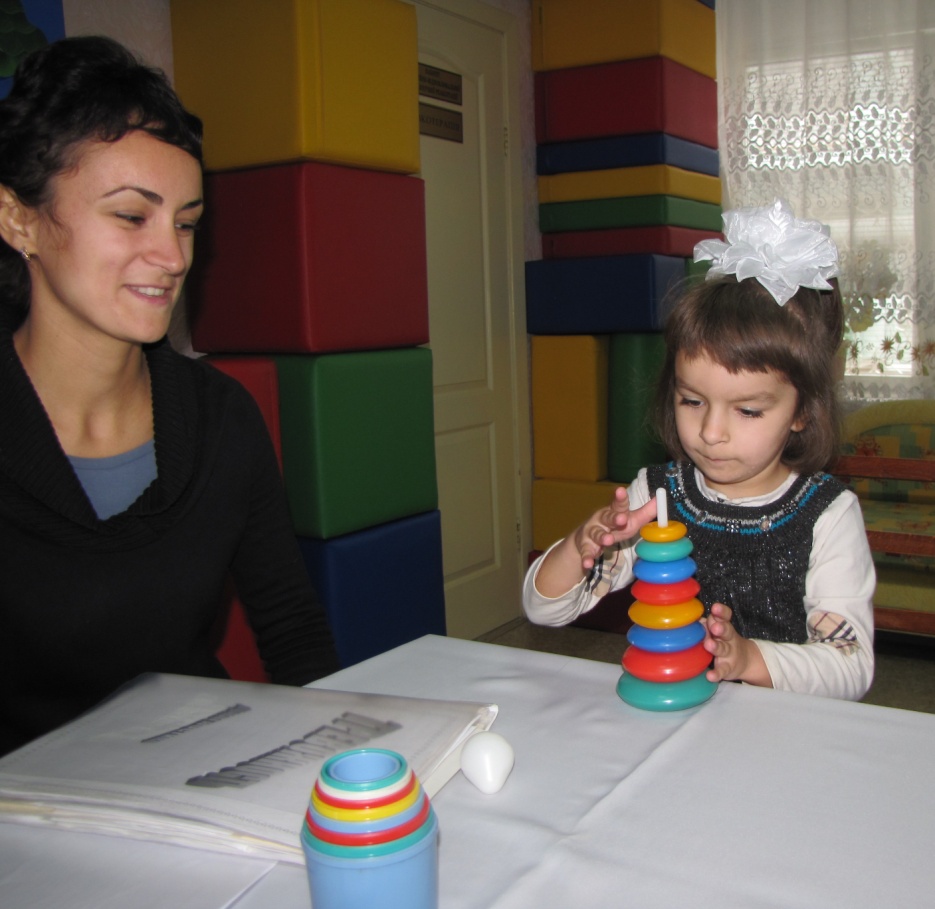 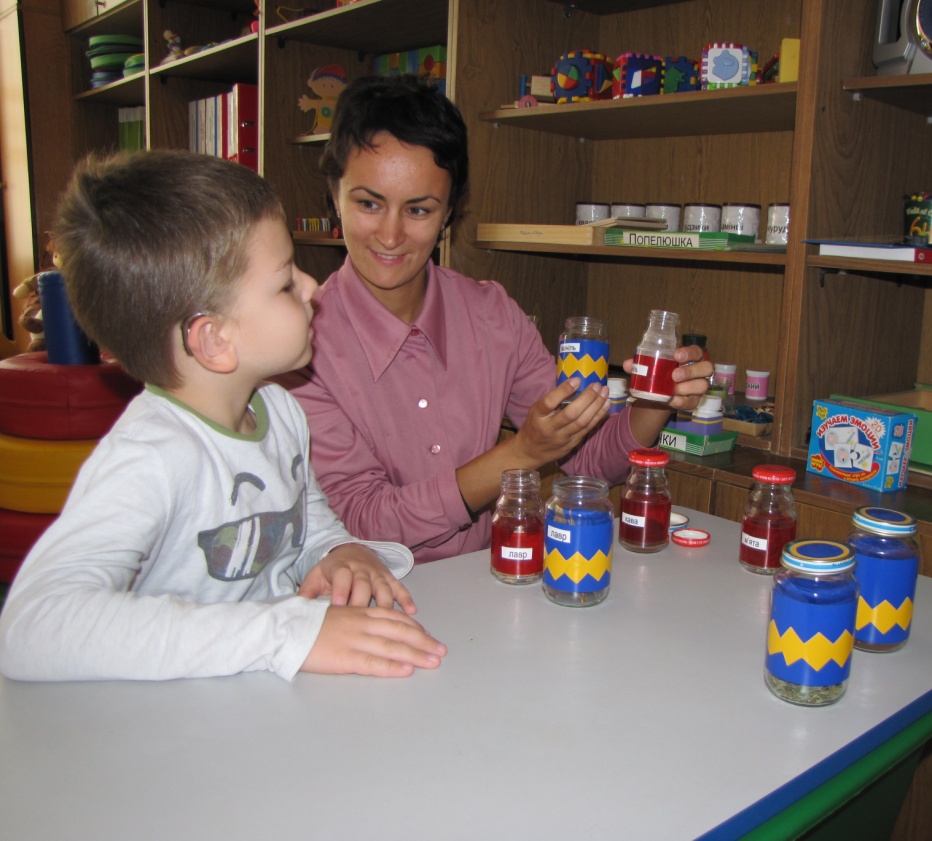 Індивідуальне обстеження
вчителем-дефектологом
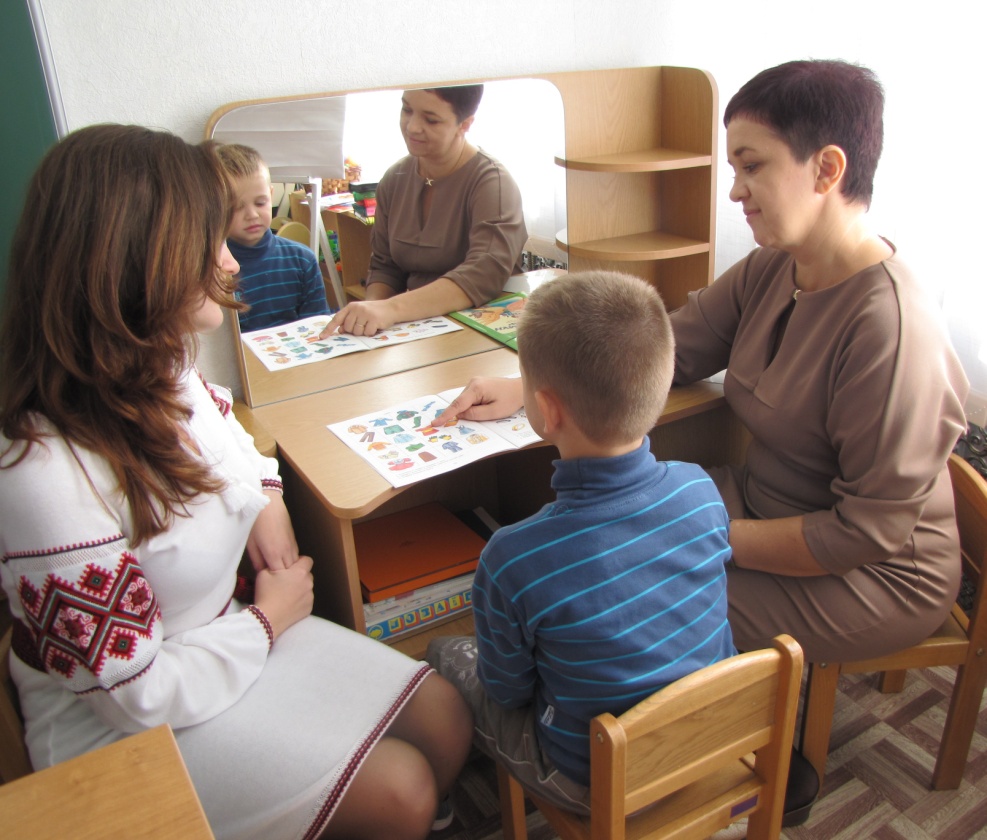 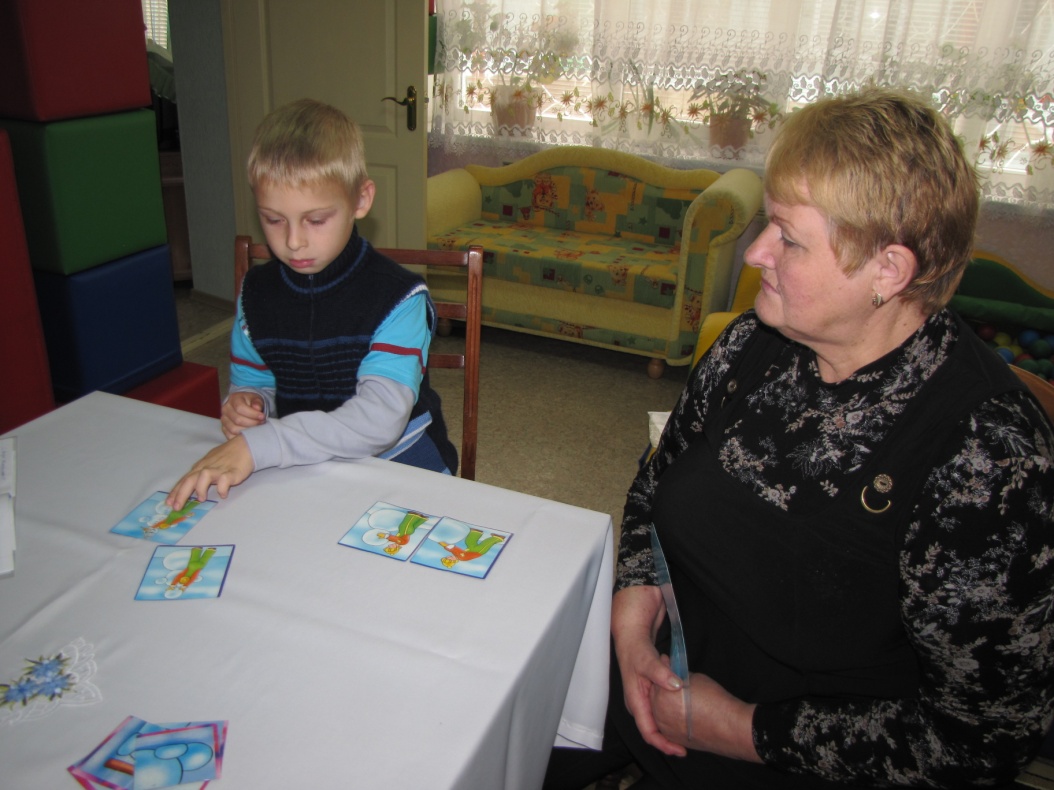 Медичне обстеження
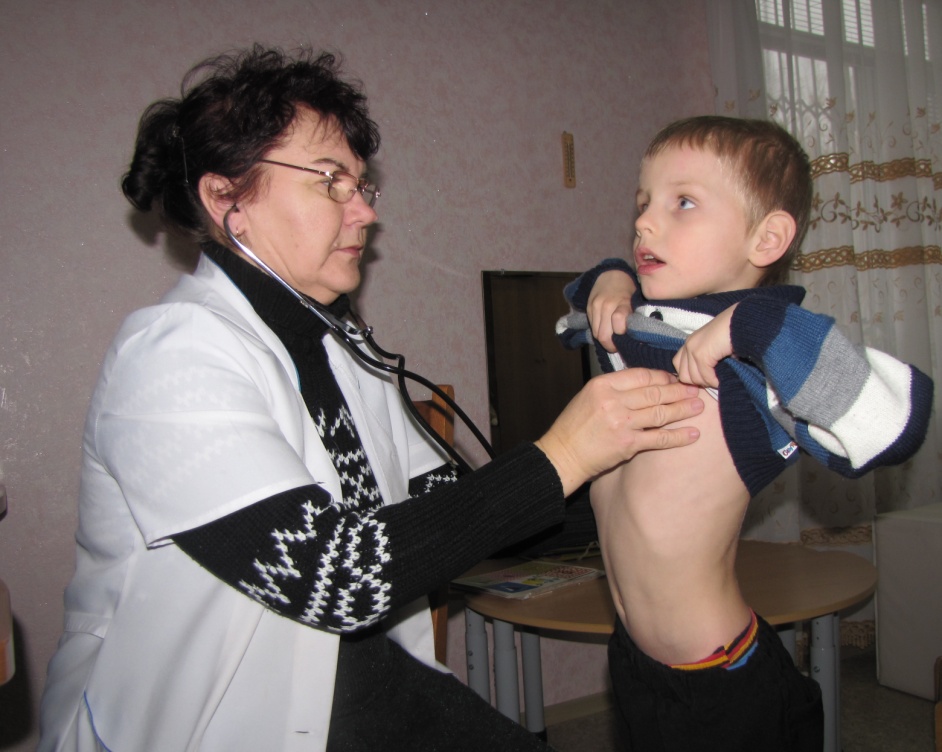 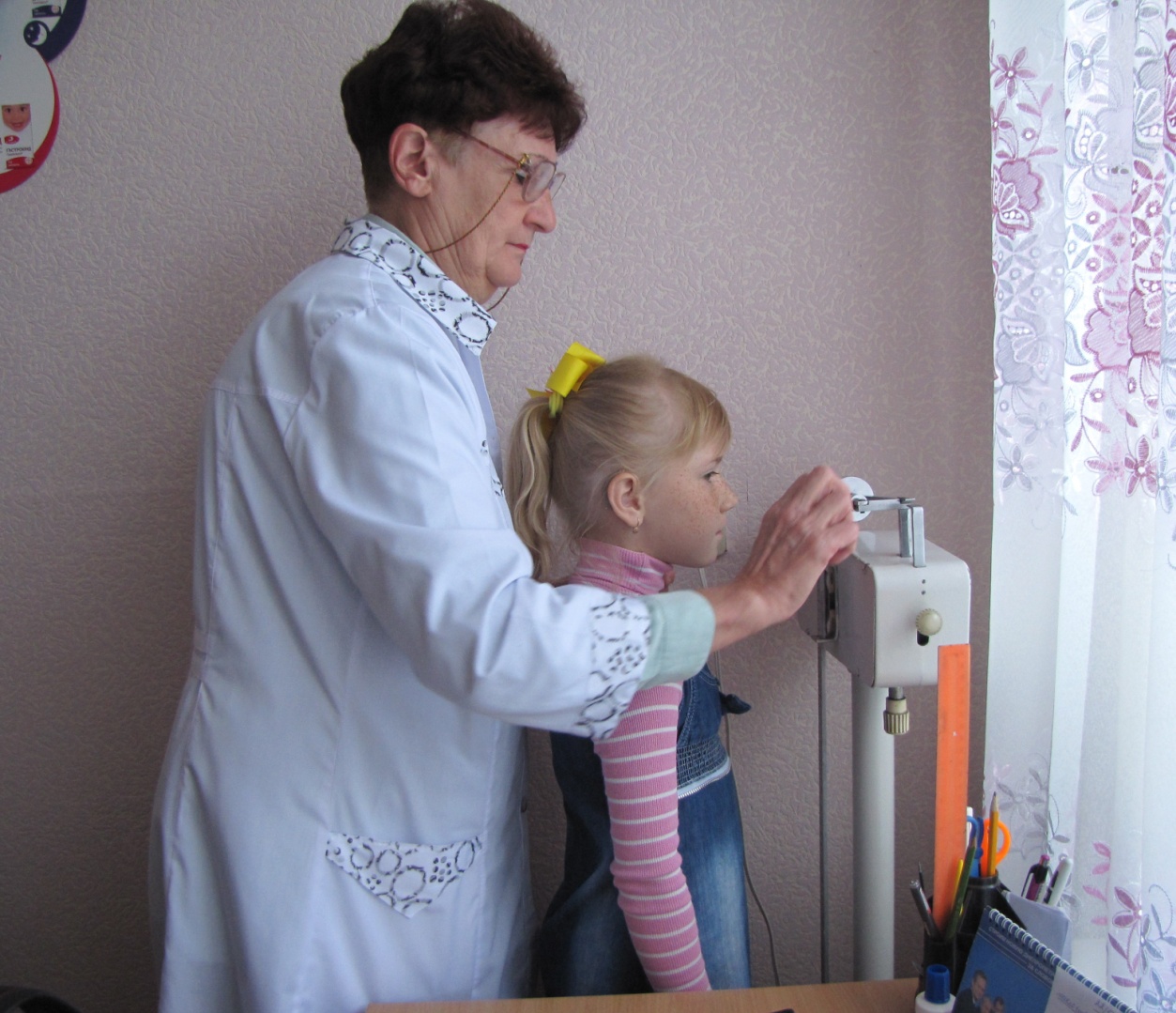 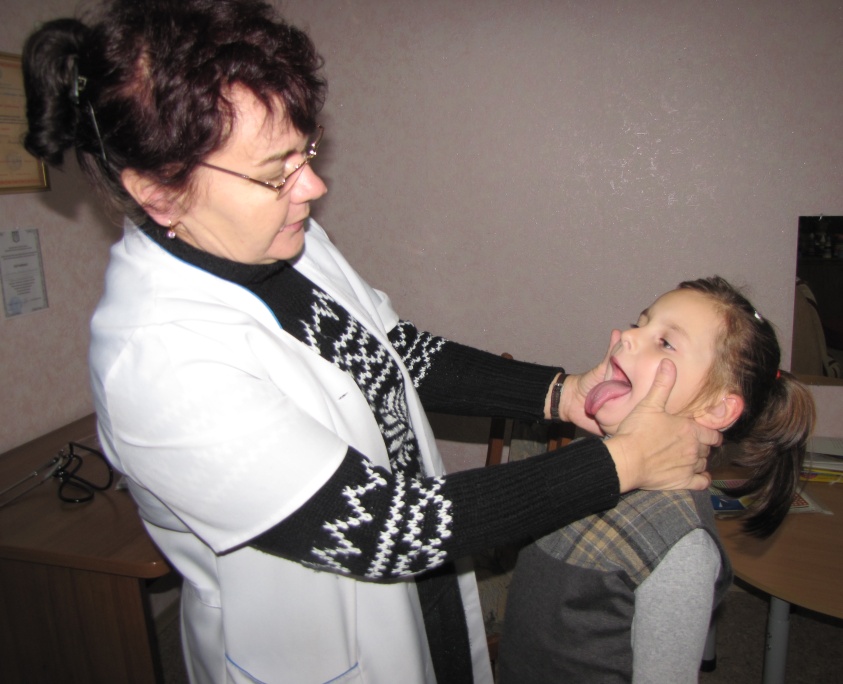 Педагогічне спостереження
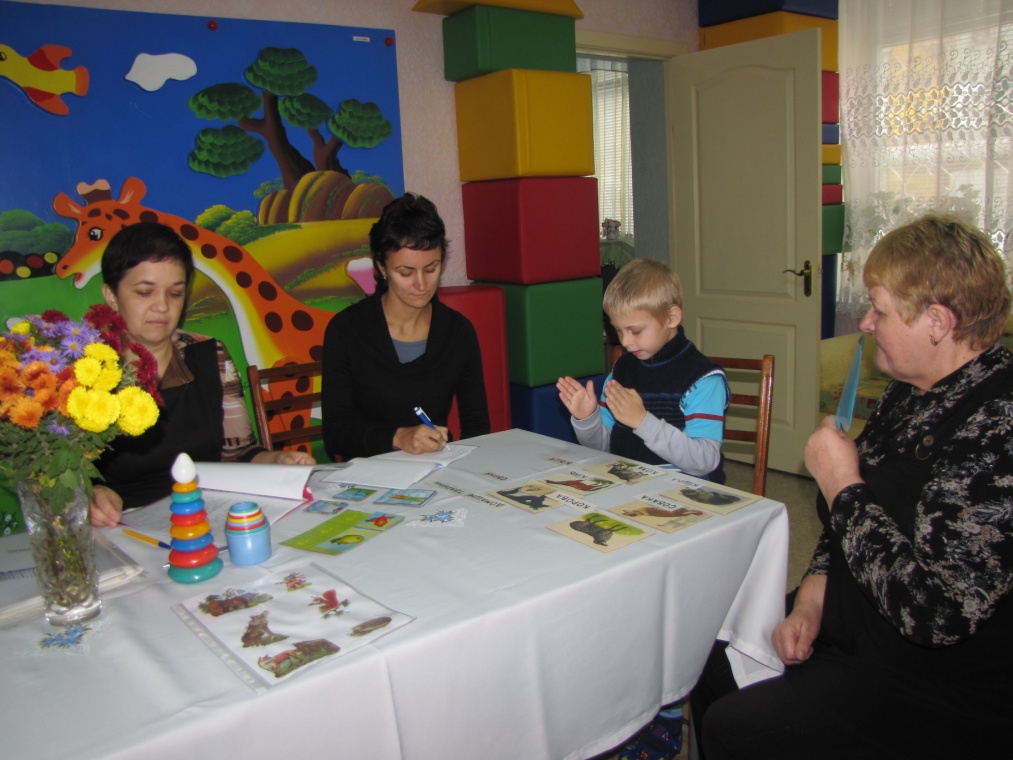 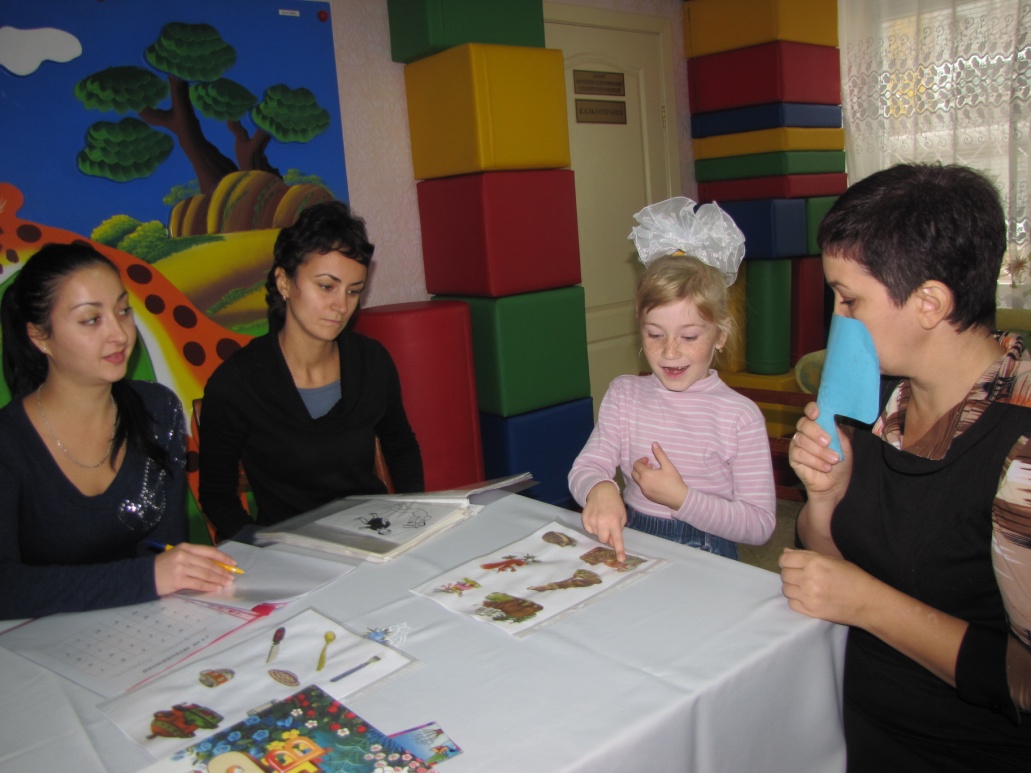 Педагогічне обстеження
іншими фахівцями
Логоритміка
ЛФК
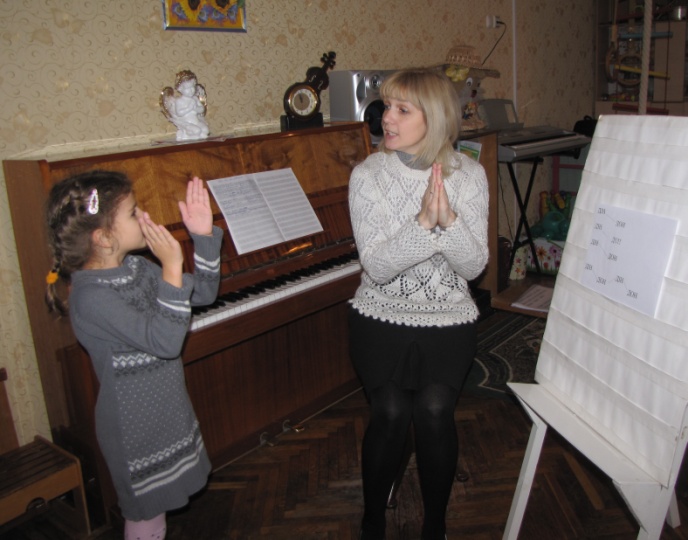 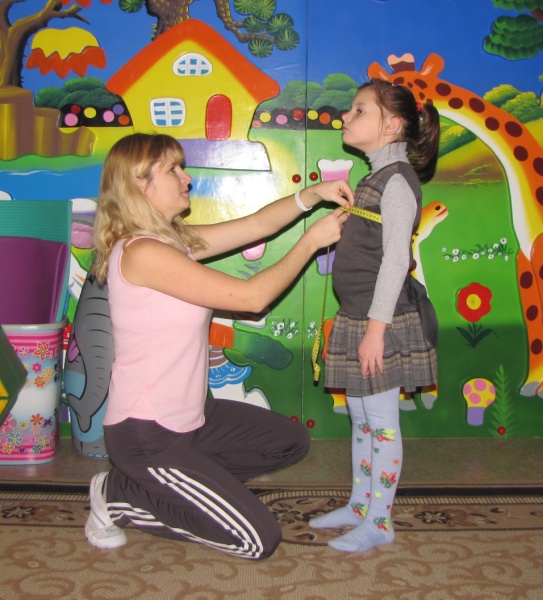 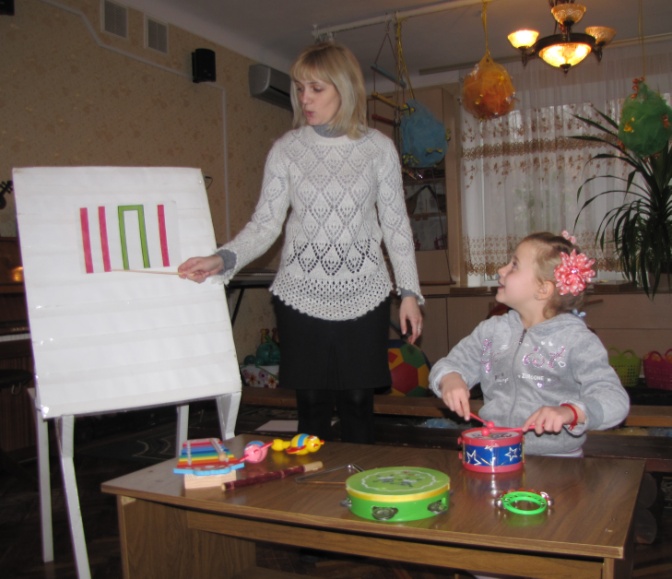 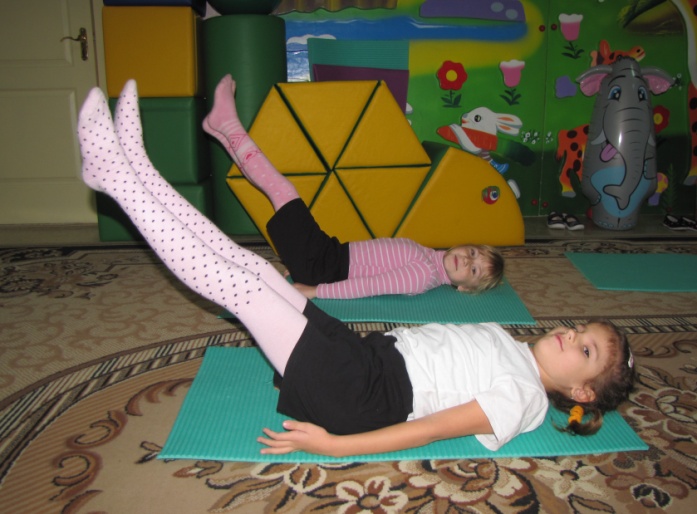 ІІІ етап
Прогностичний
(колегіальне обговорення)
Розробка рекомендацій з освітнього, корекційно-реабілітаційного маршрутів  та зовнішньої абілітації
Документація
Протоколи індиві-дуального обстеження та зведені аналітичні довідки щодо результатів діагностування з рекомендаціями  спеціалістів ПМПК
Колегіальний висновок з рекомендаціями  спеціалістів ПМПК
Протокол ПМПК
ІV етап
Рефлексивний
(узгодженість діяльності всіх спеціалістів ПМПК)
Документація:
 Колегіальний висновок;
 План індивідуальної корекційно-розвиткової роботи на кожного вихованця всіма спеціалістами консиліуму.
Відповідальні:
педагог,  вихователі, 
батьки,
всі спеціалісти ПМПК.
V етап
Ресурсний
(реалізація рішень)
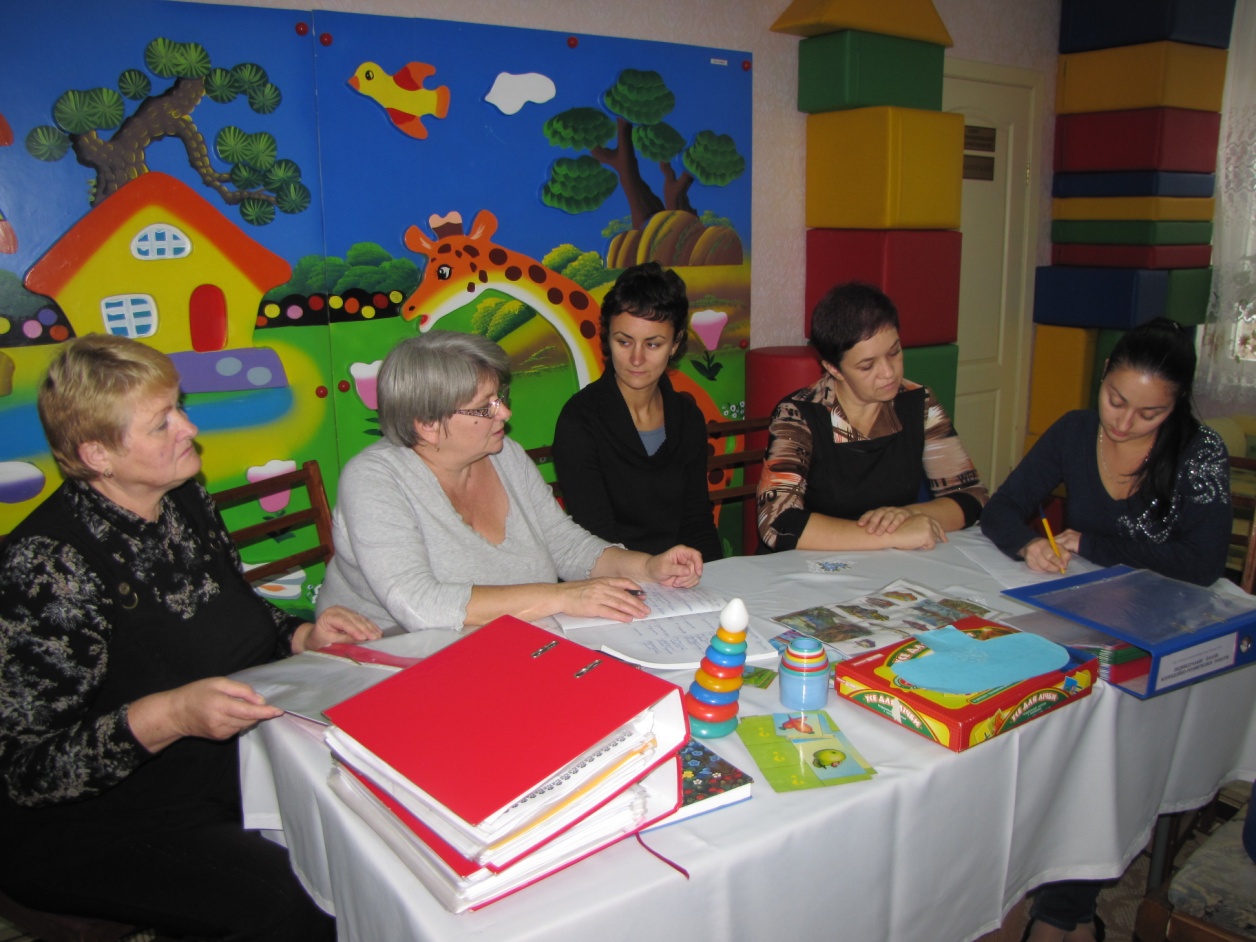 Підсумок консиліуму по окремій дитині
“Година психолога”  для педагогів, батьківські збори
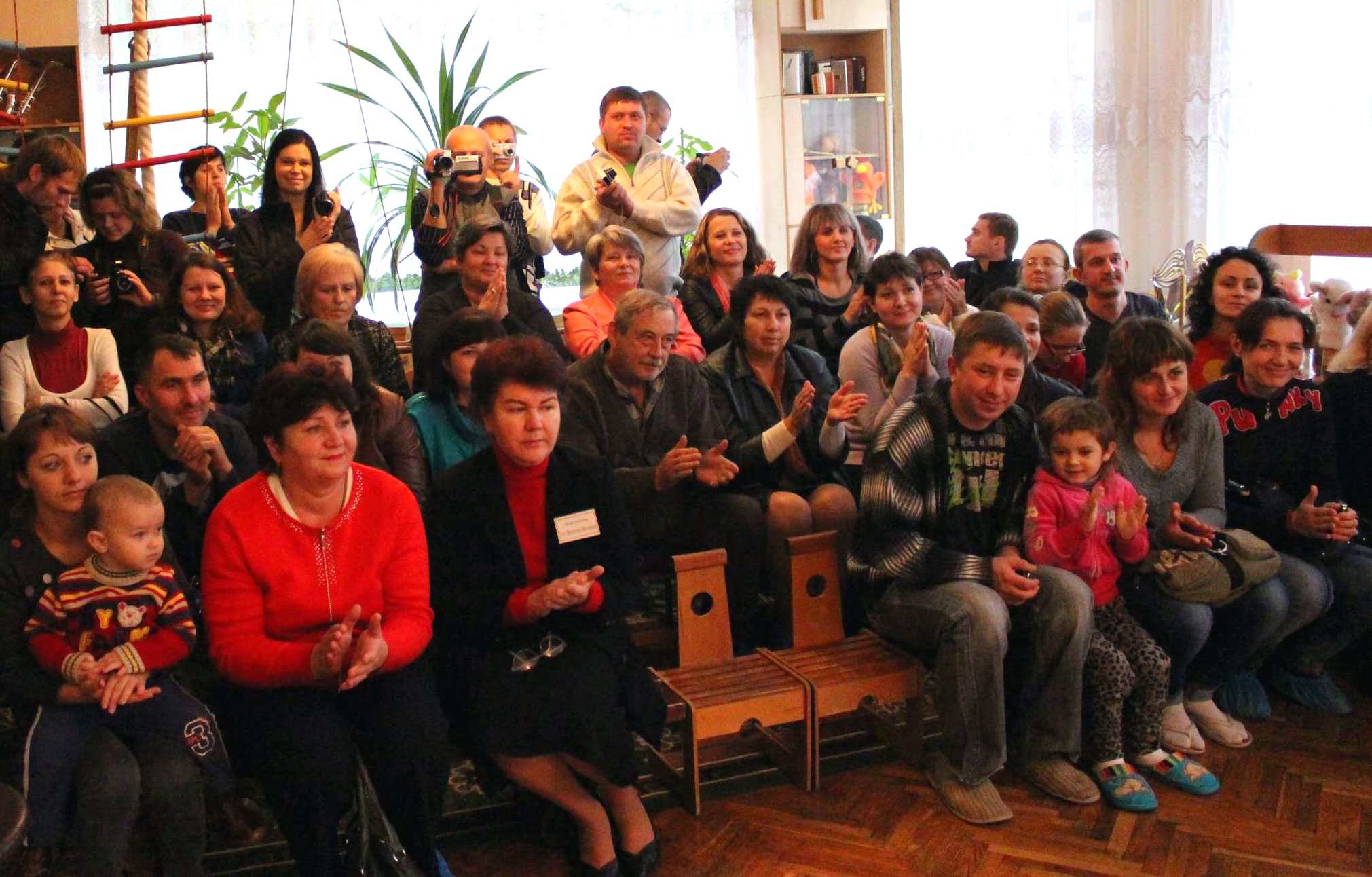 VІ етап
Оцінка ефективності
корекційно-розвиткової роботи
Підсумкове обстеження дитини

 В кінці року проводиться завершальний консиліум, на якому обговорюються виконання завдань навчального року та оцінюються зміни в стані дитини і необхідність подальшої роботи з нею.
Взаємозв’язок  ПМПК  
з психолого-медико-педагогічною комісією
У разі виникнення труднощів діагностики;
У конфліктних випадках (коли фахівці консиліуму не можуть дійти єдиної думки з приводу необхідної розвиваючої і корекційної роботи з дитиною;
У разі конфліктних відносин з батьками дитини, прийняттям батьками рекомендацій консиліуму;
За відсутності умов у навчально-реабілітаційному Центрі для надання необхідної спеціальної психолого-медико-педагогічної допомоги.